Презентація на тему: «Сучасні релігійні доктрини суспільного розвитку»
Існують такі суспільно-політичні доктрини, як:
Консерватизм;
Лібералізм;
Соціал-демократизм;
Марксизм;
Націоналізм;
Клерикалізм.
Консервати́зм (фр. conservatisme, від лат. conservo - «охороняю», «зберігаю») - визначення ідейно-політичних, ідеологічних і культурних течій, що спираються на ідею традиції та спадкоємність у соціальному та культурному житті.
Для консерватизму характерні прихильність до усталених соціальних систем і норм, «скептичне» сприйняття ідей рівності людей, неприйняття революцій та радикальних реформ, обстоювання еволюційного органічного, максимально повільного розвитку. Ідеологічно консерватизм протистоїть як лібералізму, так і соціалізму.
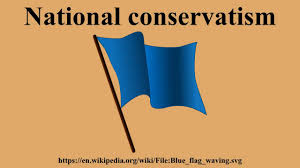 Вперше термін «консерватизм» вжив у 1891 році французький політик Франсуа-Рене де Шатобріан. У західній політиці консерватизмом часто називають школу мислення, започатковану Едмундом Берком, Бональдом та подібними мислителями.
Лібералі́зм (фр. Libéralisme) - філософська, політична та економічна теорія, а також ідеологія, яка виходить з положення про те, що індивідуальні свободи людини є правовим базисом суспільства та економічного ладу. Зародився як ідеологія буржуазії у 17 ст. І остаточно оформився як ідейна доктрина до середини 19 сторіччя.
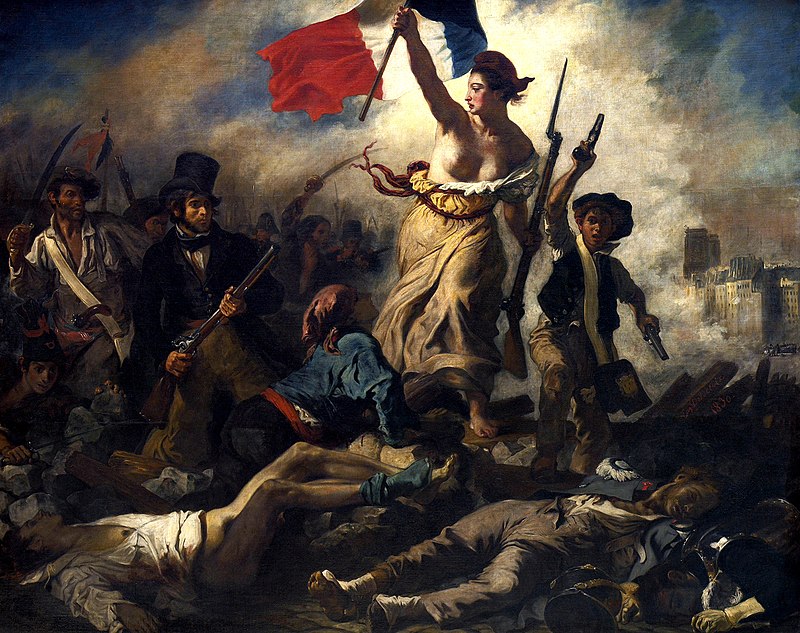 Лібералізм проголошує, що ініціативна (активна), вільна, тобто неконтрольована діяльність осіб, головним чином економічна й політична, є справжнім джерелом поступу в суспільному житті. Спрямований на утвердження парламентського ладу, вільного підприємництва, демократичних свобод; обстоює абсолютну цінність людської особистості («особа важливіша за державу») та рівність всіх людей щодо прав особистості. Метою лібералізму є максимальне послаблення («пом'якшення») різних форм державного і суспільного примусу щодо особи (контролю особи тощо), обстоює шлях мирного, реформаторського здійснення соціальних перетворень.
Соціал-демократія — Соціальна політика та ідейно-політична течія, що виникла в рамках соціалізму і згодом трансформувалася на позиції поступового вдосконалення капіталізму з метою утвердження соціальної справедливості, солідарності і більшої свободи.
Ідеологія сучасної соціал-демократії знаходиться трохи лівіше соціал-лібералізму і трохи правіше демократичного соціалізму. На відміну від демосоціалістів, соціал-демократи не наполягають на необхідності примусової націоналізації засобів виробництва. На відміну від соціал-лібералів — вважають, що в основі суспільного устрою, все-таки повинна превалювати соціалістична, а не капіталістична орієнтація.
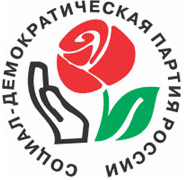 Маркси́зм - Узагальнена назва сукупності теоретичних поглядів німецьких мислителів карла маркса та фрідріха енґельса на історію, політику та суспільство загалом, які їхні послідовники намагаються інтерпретувати, розвивати та втілювати на практиці. Марксизм заявляє про себе як про систему революційних поглядів робітничого класу, що відображає об'єктивні закони розвитку людського суспільства та досвід класової боротьби народних мас проти експлуататорів, і що постійно розвивається на основі узагальнення цього досвіду.
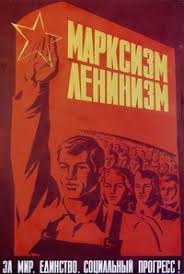 Першим марксизм визначив Енґельс, як «поєднання діалектичного методу з комуністичним світоглядом.Марксизм виник у 1840-х у Німеччині, де назрівала буржуазно-демократична революція.
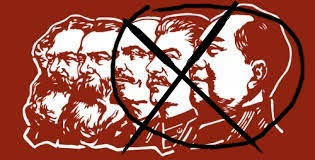 Марксизм вважає себе закономірним результатом всього попереднього розвитку людської думки та критичного узагальнення з позицій революційного пролетаріату практики класової боротьби.
Націоналі́зм (фр. nationalisme) - Ідеологія і напрямок політики, базовим принципом яких є теза про цінність нації як найвищої форми суспільної єдності та її первинності в державотворчому процесі.
Це відрізняє націоналізм від інших ідеологій - лібералізму, консерватизму, соціал-демократизму, анархізму та комунізму. У кожній з них поняття нації відіграє певну роль, але не є найважливішим. Має різні форми і національні різновиди, що пояснюється різними історичними та суспільними обставинами їх виникнення.
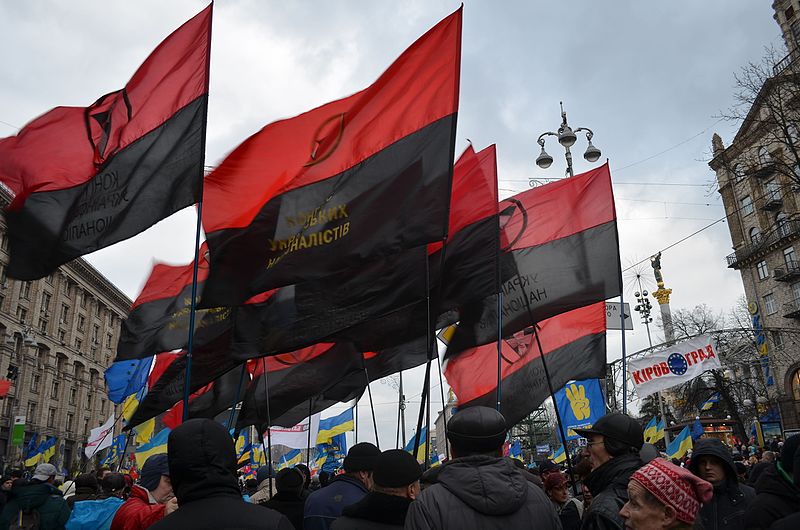 У своїй основі проповідує вірність і відданість своїй нації, політичну незалежність, наявність національної ідеї задля практичного захисту умов життя нації, її території проживання, економічних ресурсів та духовних цінностей.
Клерикалі́зм (від лат. clericalis - церковний) - політична течія, спрямована на посилення впливу релігії та церкви на всі сфери суспільного життя.
Клерикалізм як управлінська модель із істотним впливом церковних керманичів на процеси організації суспільних справ — знаний у світовій політології феномен. Його суть, однак, не зводиться лише до контролю релігійними діячами державної влади та переплетінні релігії з політикою, але, передусім, полягає у моделюванні структури суспільної свідомості громадян даної держави саме у контексті релігійних формул.
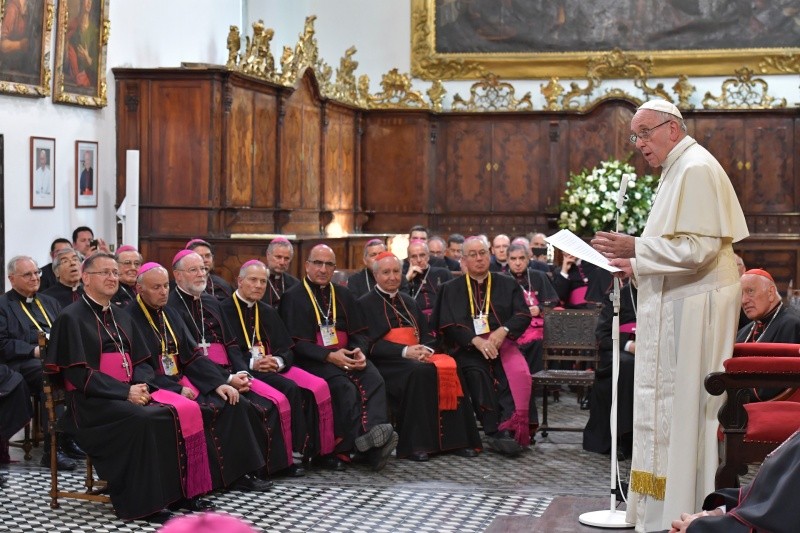 Головним чином йдеться про неспроможність відділити мову внутрішнього релігійного світу від мови зовнішньої публічної влади. Таке зрощення релігійності і політики було і залишається дуже частим політичним явищем.
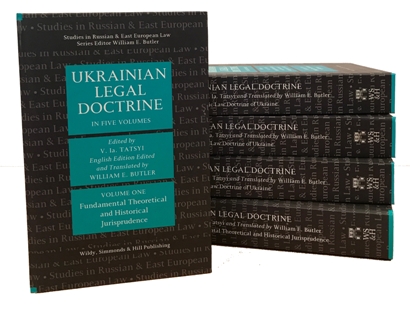 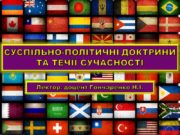 Суспільно-політичні доктрини — невід'ємна складова частина політичної системи суспільства. Їхня функціональна роль неоднозначна і має кілька аспектів. Насамперед суспільно-політичні доктрини визначають політичний курс, стратегію і тактику тих чи інших партій і суспільно-політичних рухів, їхню діяльність як суб'єктів політичного процесу. Доктрини знаходять своє відображення в програмах і політичних платформах партій та суспільно-політичних рухів і є істотною умовою дієвості їх зусиль у виборчих кампаніях. Без перебільшення можна сказати, що вони визначають електоральну поведінку громадян. Якість суспільно-політичних доктрин є відображенням зрілості політичних партій і рухів.
Консерватизм, лібералізм, соціалізм та інші доктрини включають у себе різноманітні течії, мають різні напрями. У цих доктрин чимало точок зіткнення. І це природно, оскільки жодна еволюція в сучасному плюралістичному суспільстві не може бути результатом дій тільки однієї політичної сили. Відбувається зіткнення інтересів, боротьба ідейних платформ, що відображають ці інтереси. В ході боротьби різні платформи взаємно збагачуються і коректуються. Сили, що протистоять, вбирають у себе більш широкі інтереси. Цей процес лежить в основі руху від заідеологізованої до реалістичної політики, який спостерігається дедалі виразніше.
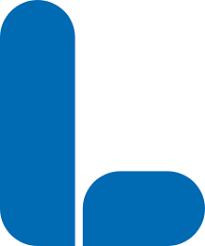 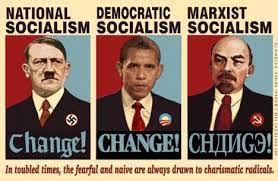 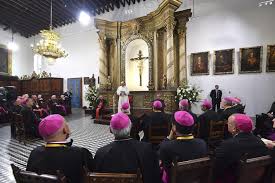 Спектр сучасних соціально-політичних доктрин широкий — від таких, що вважають за необхідне збереження капіталістичного ладу, протидію суспільному прогресові, аж до таких доктрин, які повністю заперечують усі нині існуючі форми суспільного устрою.